New Graduate Students Orientation                            August 18, 2023Agenda
Welcome
MSME Program
Q & A
Advising
Graduate Students Orientation                            August 18, 2023
1
Faculty and Staff Introduction

https://www.sjsu.edu/me/about-us/faculty/full-time.php
Graduate Students Orientation                            August 18, 2023
2
MSME Program
Evening classes
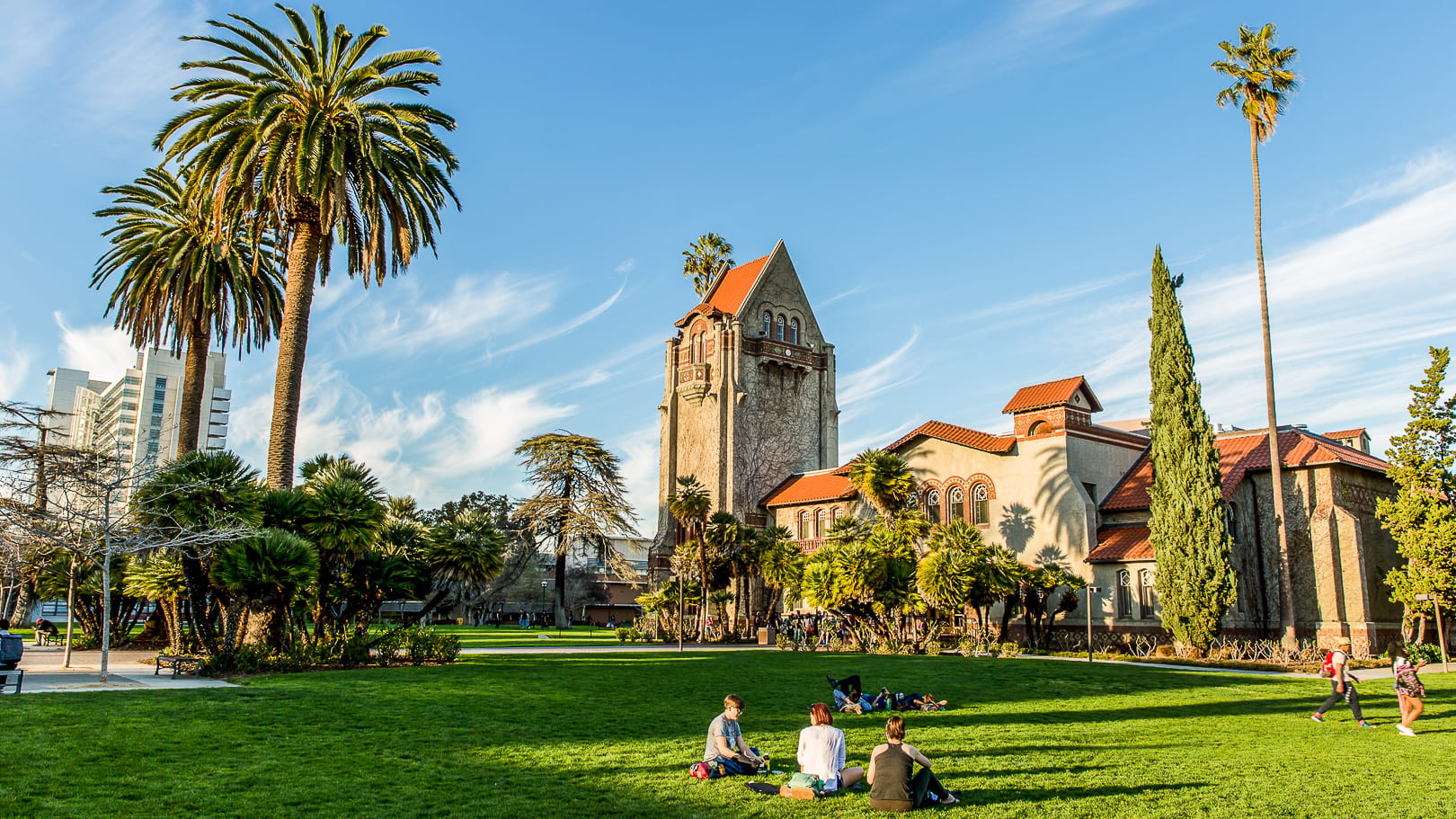 Graduate Students Orientation                            August 18, 2023
3
MSME Program
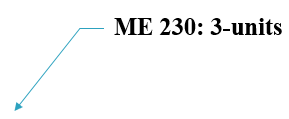 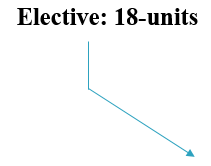 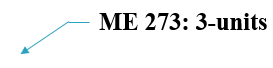 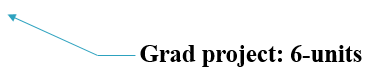 30-units Total
Graduate Students Orientation                            August 18, 2023
4
Overall minimum GPA of 3.0 or better
Grade in each of the 30 units for MS degree must be C or better (C- is an F)
Graduate Students Orientation                            August 18, 2023
5
Program Requirements (30-units)
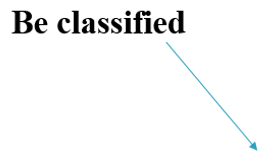 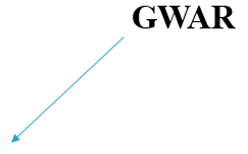 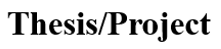 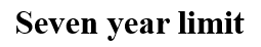 Graduate Students Orientation                            August 18, 2023
6
Approved Electives: 18-units
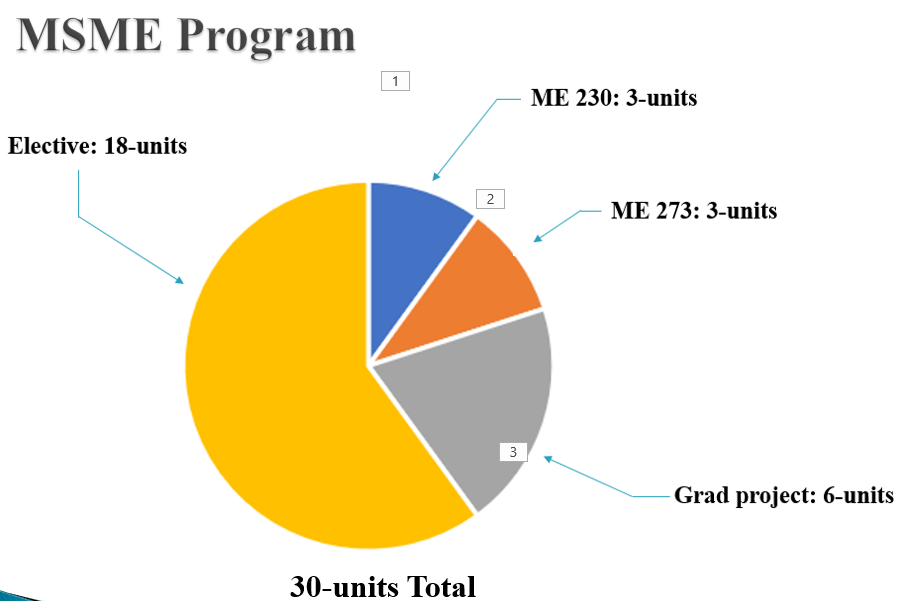 Which Courses Qualify as Electives	
Any Graduate ME Course
Any ME Under grad Elective Course
Any Non-ME Course
Any Required ME Under grad Course
Any Non-ME Engineering Course
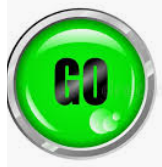 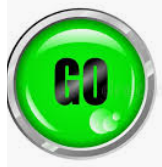 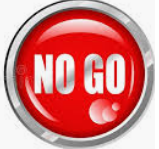 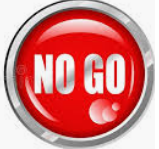 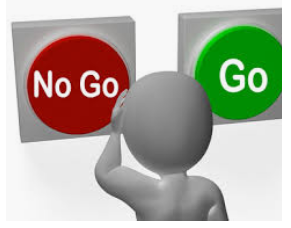 Graduate Students Orientation                            August 18, 2023
7
Approved Electives: 18-units
Which Courses Qualify as Electives
The list is located at:

chrome-extension://efaidnbmnnnibpcajpcglclefindmkaj/https://www.sjsu.edu/me/docs/msme-MSME%20Technical%20Electives-20230607.pdf
Graduate Students Orientation                            August 18, 2023
8
The list of Approved Electives
ME 135 – Intro to Composite Materials 
ME 136 – Design for Manufacturability 
ME 160 – Intro to Finite Element Method 
ME 165 – Computer Aided Design in ME 
ME 170 – Solar Energy Engineering o 
ME 171 – Energy Management in Manufacturing   
ME 172 – Alternative & Renewable Energy 
ME 181 – Fundamentals of Biosensors 
ME 183 – HVAC Systems Design 
ME 185 – Hybrid and Electric Vehicle Fund. 
ME 186 – Automotive Engineering
ME 187 – Automatic Control Systems Design 
ME 189 – Design and Manuf. Of Microsystems 
ME 192 – Robotics and Manufacturing Sys.
Graduate Students Orientation                            August 18, 2023
9
About the Program
Three Areas of emphasis:
                 ME 240 ME 243, ME 250, ME 256, ME 260, 
                                      ME 265, etc.

                                          ME 280, ME 281, ME 282, ME 283, 
                                                            ME 284, ME 285, etc.

                                                             ME 200,  ME 210, ME 211, ME        
                                                             221, ME 271. etc.
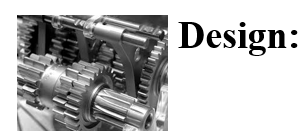 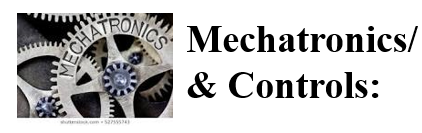 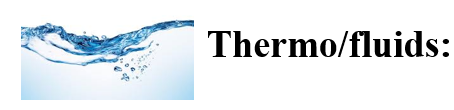 Graduate Students Orientation                            August 18, 2023
10
Program Notes
No rigid requirement for electives
You can pick and choose any ME Graduate courses
Generally, two courses/semester are offered in each area of emphasis
Up to 6 units can be below 200 level, selected from the approved elective course list. approval is required for any other 100-level elective course.
Up to 9 units of graduate level coursework can be transferred
Graduate Students Orientation                            August 18, 2023
11
Steps for Graduation
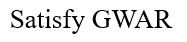 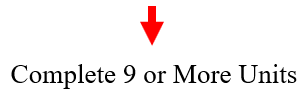 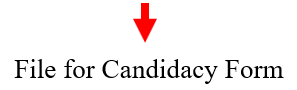 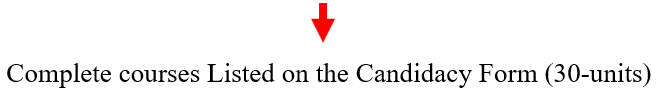 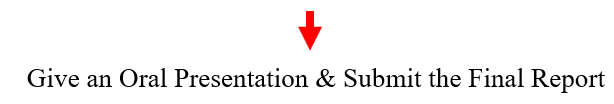 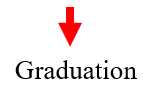 Graduate Students Orientation                            August 18, 2023
12
Graduate Writing Assessment Requirement (GWAR)
The Graduate Writing Assessment Requirement (GWAR) is a university requirement

You must satisfy the GWAR before submitting the Candidacy form

GWAR can be satisfied by:
Passing ME 201
Graduate Students Orientation                            August 18, 2023
13
How to satisfy the GWAR Requirements
Admitted Prior to Fall 2022
CSU graduate or
Has taken the department GWAR course (ME 265, ME 201)

Admitted in Fall 2022 or later
ME 201 or
Approval by the College of Graduate Studies (has a scholarly publication)
Graduate Students Orientation                            August 18, 2023
14
Steps for Completing Project/Thesis (6-units)
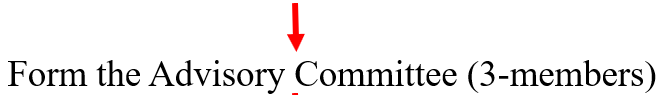 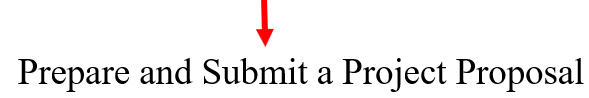 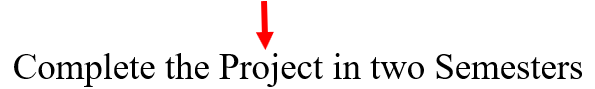 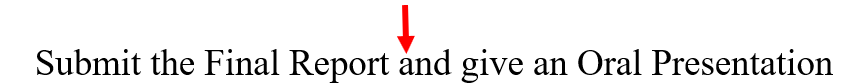 Graduate Students Orientation                            August 18, 2023
15
About the Oral Presentation (Project/Thesis)
Given at the end of a semester
½ hour Oral Exam at the end of the first term of Project/Thesis
One-hour Oral Exam at the end of the second term of Project/Thesis
A draft copy of the final report is due before the oral Defense and a bound copy is due after the Oral Defense
Graduate Students Orientation                            August 18, 2023
16
Advising
There is no mandatory advising for removing academic hold. 

Contact the ME office if you can’t register for classes

For any questions related to your MSME program, contact the Graduate Program Advisor

Advising is required if you are on Probation

There is no advising available during the semester breaks and holidays

Advising Resource: https://www.sjsu.edu/me/msme/current_students/advising/
Graduate Students Orientation                            August 18, 2023
17
Registering for Classes
When eligible, you can register most of the courses online 

You can add a class by getting an add code from the instructor (after the classes have started), except ME 201.

Graduate ME classes usually accommodate all

If you are Conditionally Classified and fulfilling a Conditional undergraduate class:

Get an add code from the instructor (after the semester starts)
Let the instructor know you are a graduate student and the Graduate Advisor has waived the pre-requisites
Get written permission from the Graduate Advisor if needed
Graduate Students Orientation                            August 18, 2023
18
Registering for Classes
Classes You can’t Pre register

ME 295 A
ME 295 B
ME 299
ME 201
Graduate Students Orientation                            August 18, 2023
19
Probation and Disqualification
Probation: Overall GPA < 3.0 
Disqualification: GPA < 3.0 two consecutive semesters
Reinstatement
Graduate Students Orientation                            August 18, 2023
20
Transfer Credits
Courses taken at other than SJSU Institutions

Must be equivalent to the current SJSU courses

Fill out an Equivalency Form and see the corresponding course instructor for evaluation

Only a maximum of 9-units can be transferred

Courses taken at SJSU
You can transfer up to 9-units of graduate ME courses completed as an SJSU undergraduate or taken on Open University. No pre-approval is required.
Graduate Students Orientation                            August 18, 2023
21
Resources
ME Web site: 
https://www.sjsu.edu/me/
Graduate Students Orientation                            August 18, 2023
22
QUESTIONS
?
Graduate Students Orientation                            August 18, 2023
23